PBM120:
Úvodní informace o předmětuVymezení nestátního neziskového sektoruHistorie neziskového sektoru v ČR
1
PBM120: Jakub Pejcal: 322799@mail.muni.cz, CVNS, ESF MU
21. 9. 2021: Vymezení nestátního neziskového sektoru
Obsah přednášky
různé pohledy na neziskový sektor

ekonomické pojetí - národní hospodářství a nestátní neziskové organizace (NNO)

ekonomické přístupy k vymezení nestátního neziskového sektoru (NNS)
Teorie tržních a vládních selhání
Teorie informační asymetrie
Teorie státu blahobytu
Teorie vzájemné závislosti
Teorie společenských zdrojů

Heterogenita v rámci sektoru

Česká realita?
2
Různé pohledy na NNS
Vždy odrazem disciplíny, z jejíž perspektivy se na NNS nahlíží:

Politologický pohled:
realizace práva občanů na svobodné sdružování
prostředek obrany a podpory demokracie
možnost participace na moci a řízení státu

Sociologický pohled:
prostor pro seberealizaci jedince
faktor společenských novot
společenský rozměr – organizace nahrazují „rodové vazby“

Ekonomický pohled:
efektivnost, trh, vstupy a výstupy
náprava nedostatků
3
A teď už jen z ekonomického soudku…
Národní hospodářství
co to je a z čeho se skládá?

Pestoffův trojúhelník 
nástroj pro snadné vymezení NNS

kritéria financování, vlastnictví, formalizace

vymezuje: veřejný sektor, soukromý sektor (trh), domácnosti a NNS

smíšené (soukromá střední škola) a hraniční (penzijní fond) organizace


=> NNS: ta část národního hospodářství, jejíž cílovou funkcí není zisk… ale přímý užitek
4
Ekonomické pojetí (Pestoffův trojúhelník)
Pestoff, V.A.: Reforming social services in central and eastern Europe an eleven nation overview, Gryf, Poland, Cracow, 1995
5
Reprezentace sektorů v ČR
veřejné organizace: 
kraje, obce, příspěvkové organizace, státní podniky

nestátní ziskové organizace: 
obchodní společnosti (s.r.o., a.s.), živnostníci

NNS: 
spolky, obecně prospěšné společnosti, nadace, nadační fondy, ústavy, církevní organizace (CNS a CPO)
NNO dle charakteru globálního poslání: 
organizace vzájemně prospěšné (členské potřeby)
organizace veřejně prospěšné (služby pro veřejnost)
6
Charakteristické znaky NNO
Strukturálně-operacionální definice (Salomon & Anheier, 2011)
organizovanost (organized),

soukromé vlastnictví (private),

nerozdělování vytvořeného zisku mezi „vlastníky“ (non-profit),

samosprávné řízení a nezávislost (self-governing),

dobrovolné zapojení (voluntary).
7
Ekonomické přístupy k NNO
jednofaktorové teorie
Teorie tržních a vládních selhání 

Teorie informační asymetrie

Teorie státu blahobytu

Teorie vzájemné závislosti

vícefaktorová teorie
Teorie společenských zdrojů

ostatní... (raději si nemotat hlavu…)
8
Teorie vládních a tržních selhání
z originálu: Government / Market Failure Theory (Weisbrod, 1977)

existují „veřejné statky“, které nemůže poskytovat trh
	=> veřejné statky poskytuje stát
	=> stát nedokáže uspokojit veškeré potřeby (volič medián)
	=> státem neuspokojené potřeby uspokojí NNS

co může být důvodem „selhání“ trhu? (makro-mikro-mimo)
napadá Vás nějaký příklad „veřejných statků“?
9
Teorie informační asymetrie
z originálu: Trust Theory (Hansmann, 1980)

spotřebitelé nemají dostatek kvalitních informací pro rozhodnutí, naráží       na možný problém asymetrických informací
	=> nevěří tržním subjektům
	=> důvěryhodným subjektem jsou NNO

co mohou být důvody informační asymetrie? 
jak lze posílit důvěru? (kontrola, záruka…)
proč jsou NNO důvěryhodným subjektem?
10
Teorie státu blahobytu
z originálu: Welfare State Theory (Quadango, 1987)

NNS jsou schopnými inovátory
	=> NNS najde problém rychleji jak stát a začne reagovat
	=> stát následně přebírá udržení celé služby 
	=> NNS hledá nové problémy

odpovídá české situaci?
11
Teorie vzájemné závislosti
z originálu: Interdependence Theory (Salamon, 1987)

stát a NNS se navzájem potřebují
	=> ani NNS nejsou dokonalé, doléhá na ně tzv. „voluntary failure“

důvody selhávání NNS? 
filantropická nedostatečnost (nedostatek zdrojů, černé pasažérství…)
filantropický paternalismus („nabídka určuje poptávku“)
filantropický amaterismus (nedostatečná kvalifikace a odbornost)
filantropický partikularismus (neschopnost pokrýt všechny potřeby)

napadají Vás nějaké příklady selhání?
12
Teorie společenských zdrojů
z originálu: Social Origins Theory (Salamon & Anheier, 1998)

nevysvětluje důležitost NNS, nastiňuje podoby na základě hledisek:
úroveň vládních výdajů
rozsah neziskového sektoru

rozlišuje tyto modely fungování neziskových režimů:
liberální model (nízká podpora, velký sektor)
sociálně-demokratický model (vysoká podpora, malý sektor)
korporativistický model (vysoká podpora, velký sektor)
etatistický model (nízká podpora, malý sektor)

    (1: USA, UK, 2: Itálie, Švédsko, 3: Německo, Francie, 4: Japonsko)
13
Heterogenita v rámci sektoru
heterogenní prostředí dána:
velikostní charakteristiky (objem, struktura aktivit, počet zaměstnanců, objem zdrojů…)
právní formy (legislativní úprava fungování, povinnosti s fungováním spjaté…)
další?

funkce: servisní / advokační / zájmová / filantropická

Česká realita?
CZSO – Satelitní účet neziskových institucí
mapaneziskovek.cz
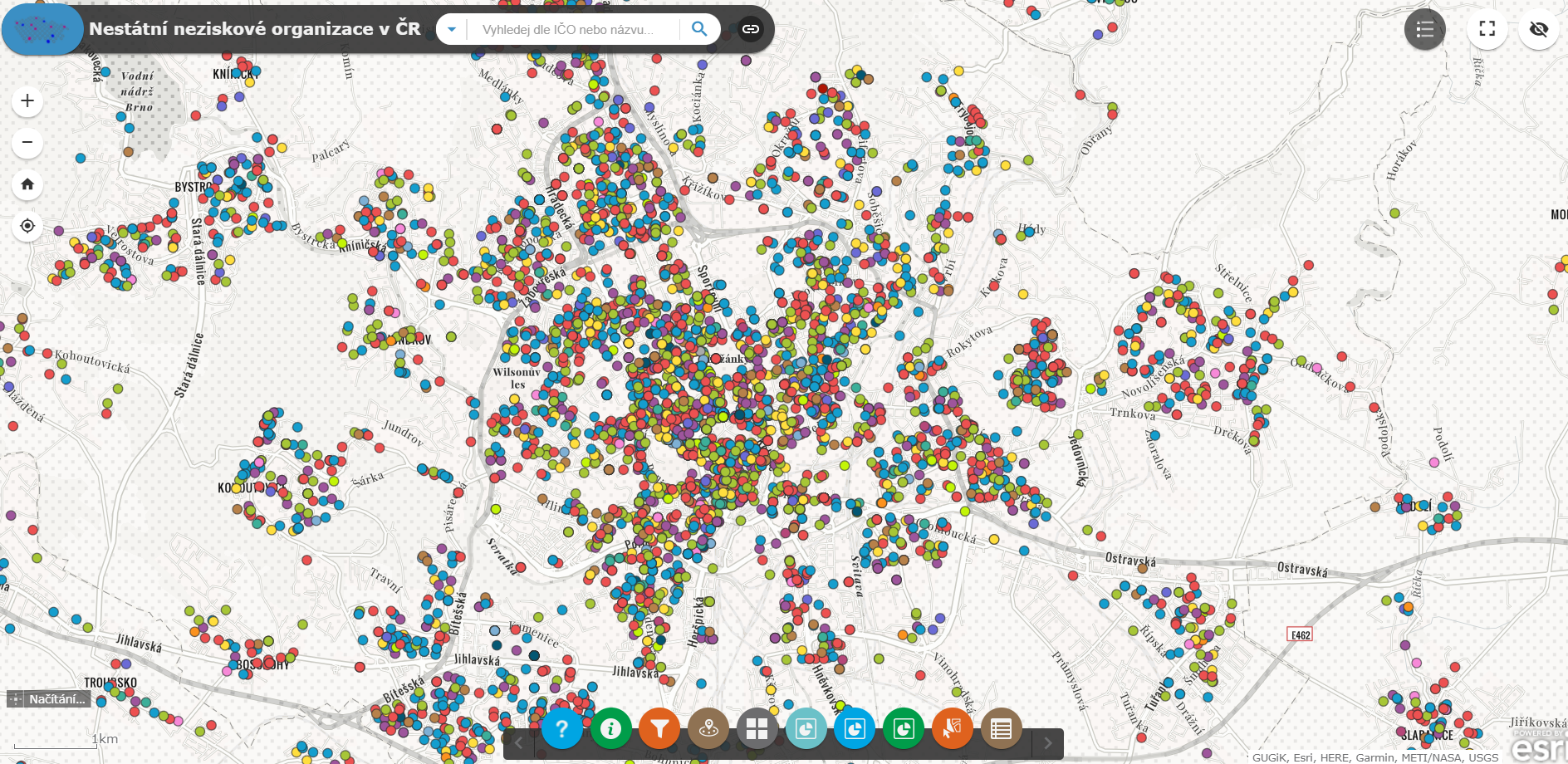 14
Doporučená literatura
Základní literatura:
REKTOŘÍK, Jaroslav. 2010.
HYÁNEK, Vladimír. Ekonomika neziskových organizací. 1. vyd. Brno: Masarykova univerzita, 2004, 96 s. ISBN 8021035013. 

Pro náročnější:
HYÁNEK, Vladimír. Neziskové organizace: teorie a mýty. Vyd. 1. Brno: Masarykova univerzita. Ekonomicko-správní fakulta, 2011, 131 s. ISBN 9788021056510.

Další zdroje:
Satelitní účet neziskových institucí
Mapa neziskovek
15